BLOW-OUT FRACTURES
R. Rizzo CMF UNITS
Trattamento
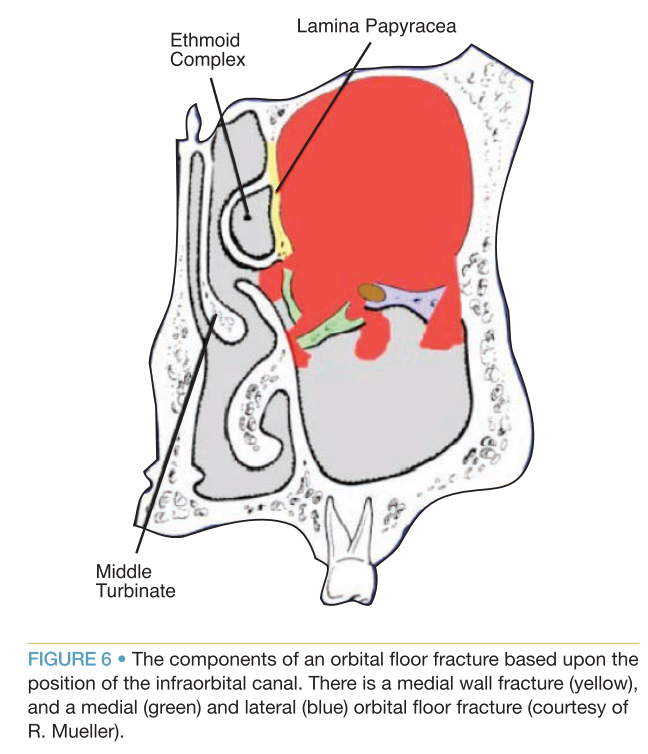